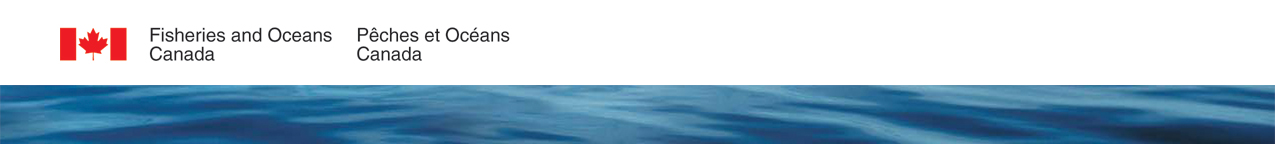 Formation Microsoft TeamsModule 1
ACCÉDER À MICROSOFT TEAMS
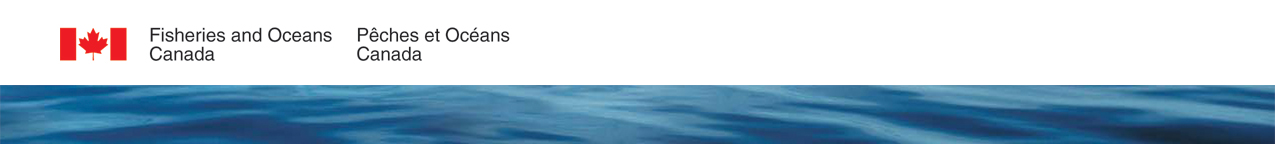 Dans ce module vous apprendrez:
Comment installer Microsoft Teams
Comment exécuter Microsoft Teams
2
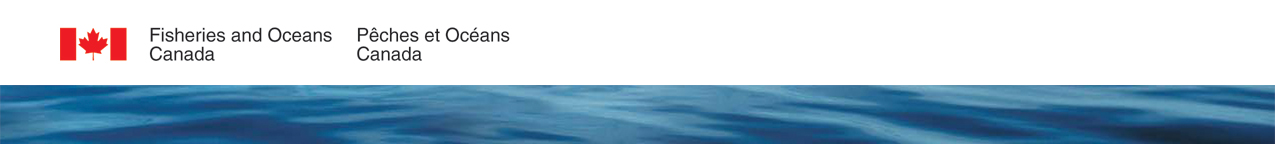 Installer Microsoft Teams
Étape 1
Ouvrir le Centre logiciel

Étape 2
Chercher Microsoft Teams
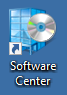 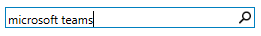 3
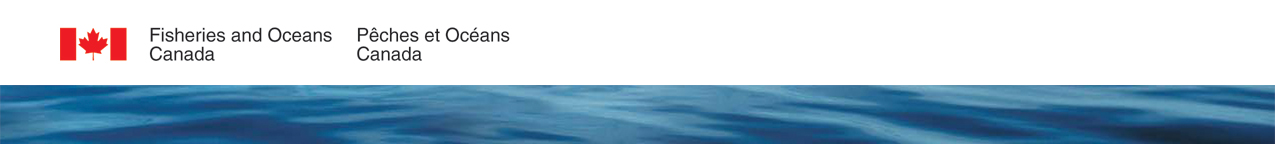 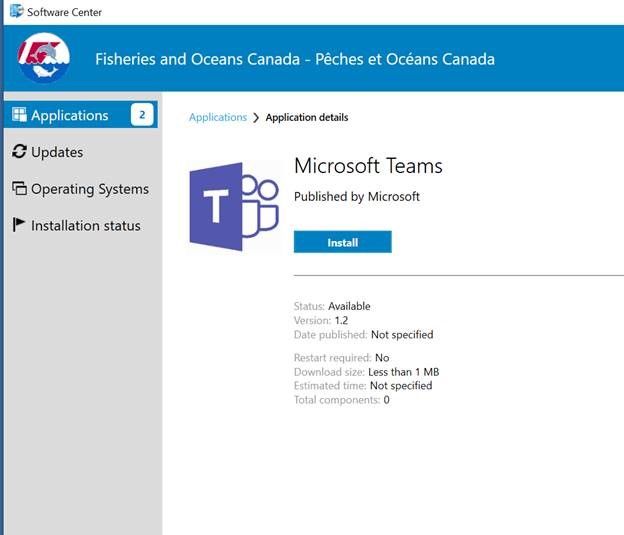 Étape 3
Installer Microsoft Teams
4
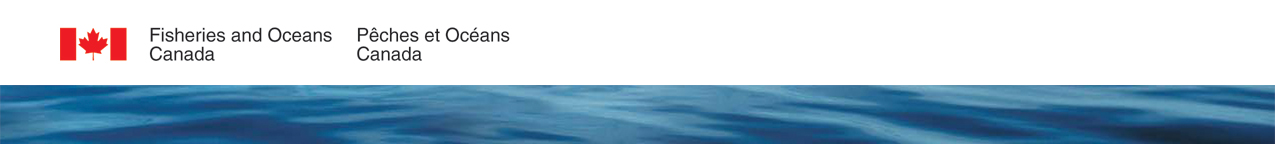 Exécuter Microsoft Teams
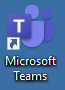 Étape 1
Exécuter l’application Microsoft Teams
5
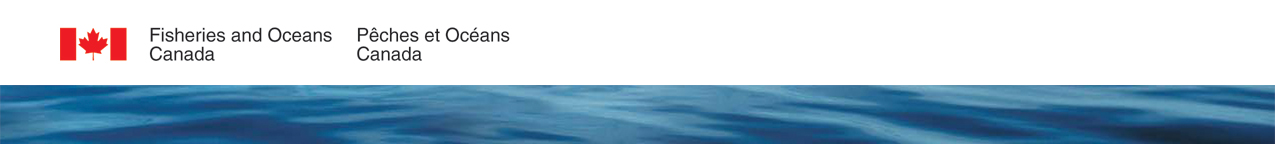 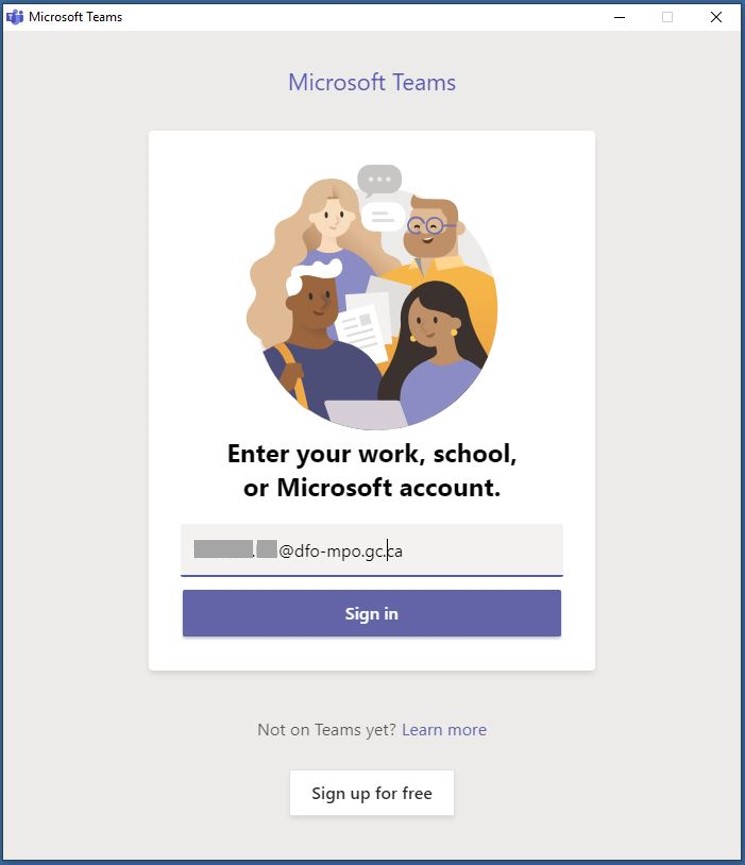 Étape 2
On vous demandera d’accéder à votre compte avec une adresse courriel insérée automatiquement.  IL FAUT LA MODIFIER.

Étape 3
Entrer votre adresse courriel avec le format:  prénom.nom@dfo-mpo.gc.ca et Ouvrir une session
6
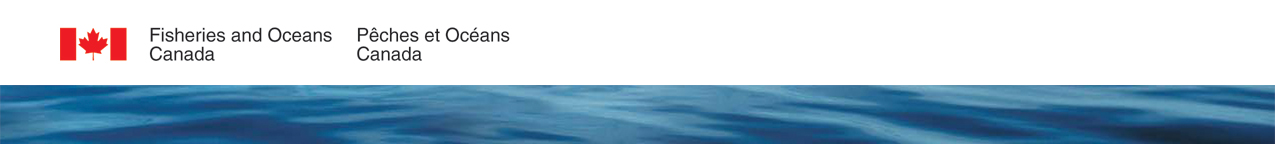 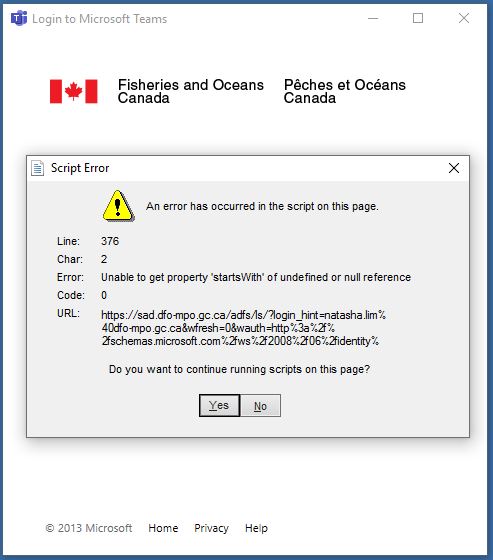 Étape 4
Vous recevrez l’avis d’erreur de scripte suivant. Cliquer Oui pour continuer d’exécuter les scriptes sur cette page.
7
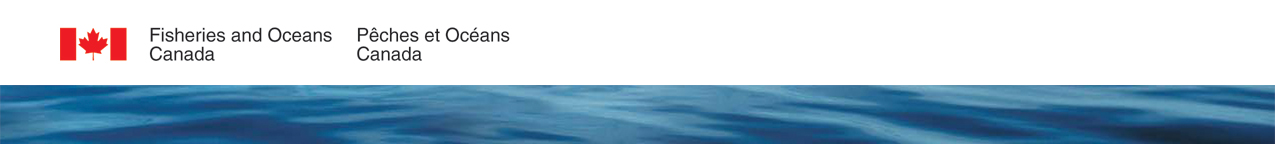 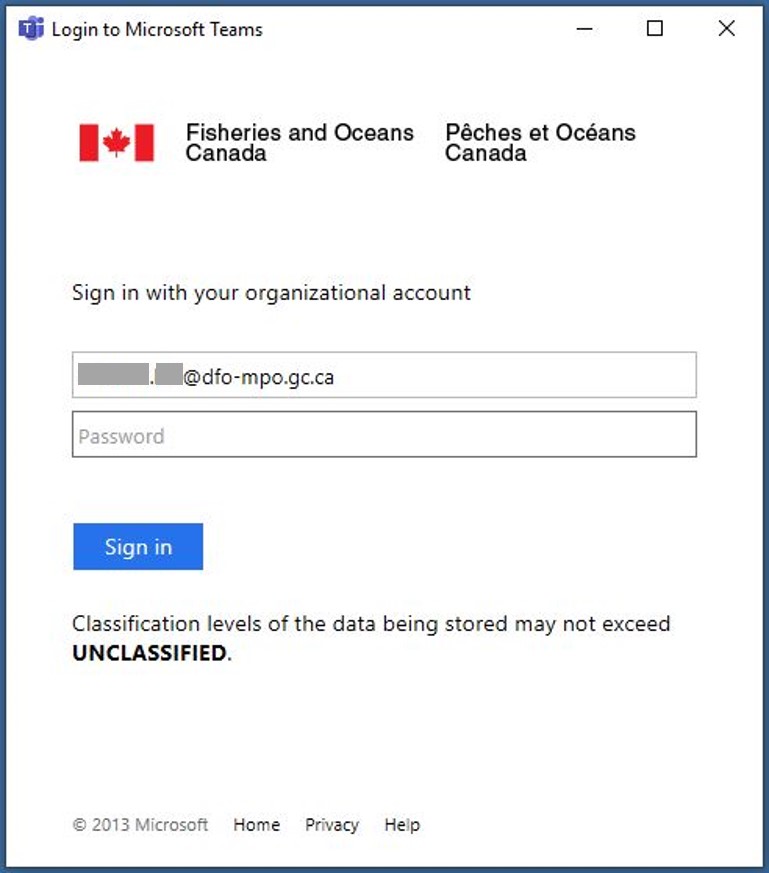 Étape 5
Entrer de nouveau vos identifiants pour Ouvrir une session avec votre compte MPO
8
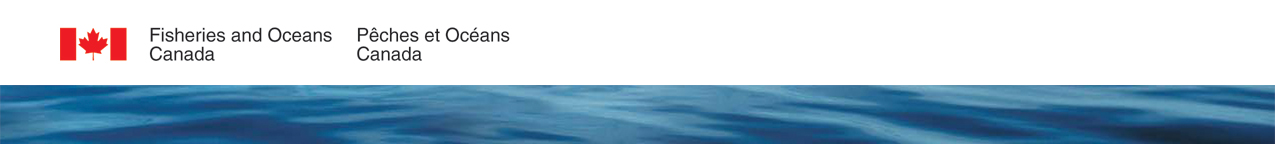 Étape 6
Choisir une méthode pour recevoir votre code d’ouverture de session
Via texte à votre cellulaire
Via courriel
9
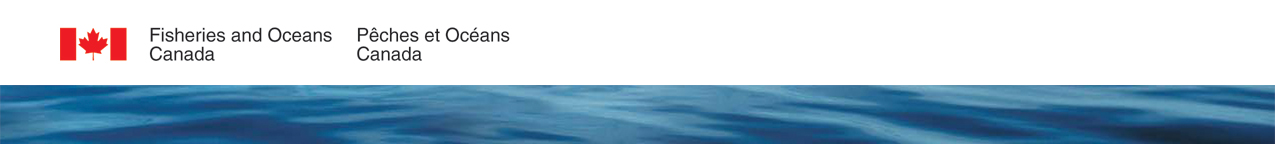 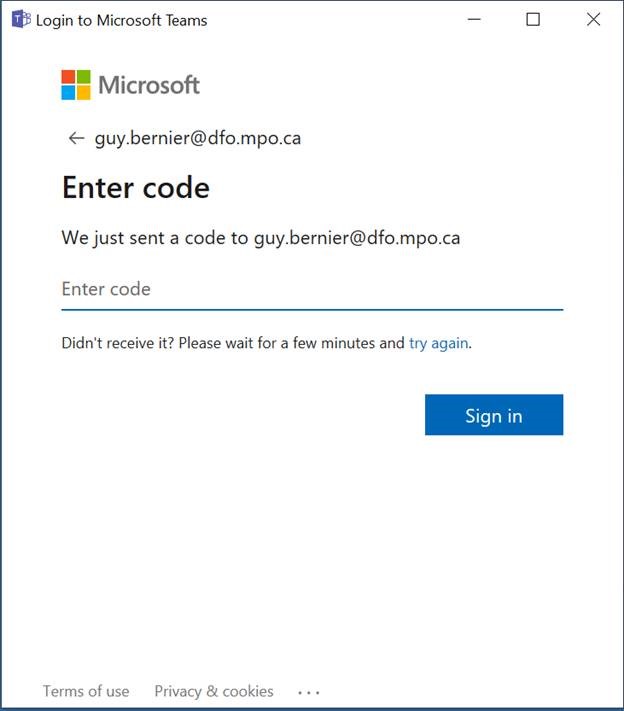 Étape 7
Entrer votre code d’ouverture de session pour vérifier votre compte et ouvrir une session.
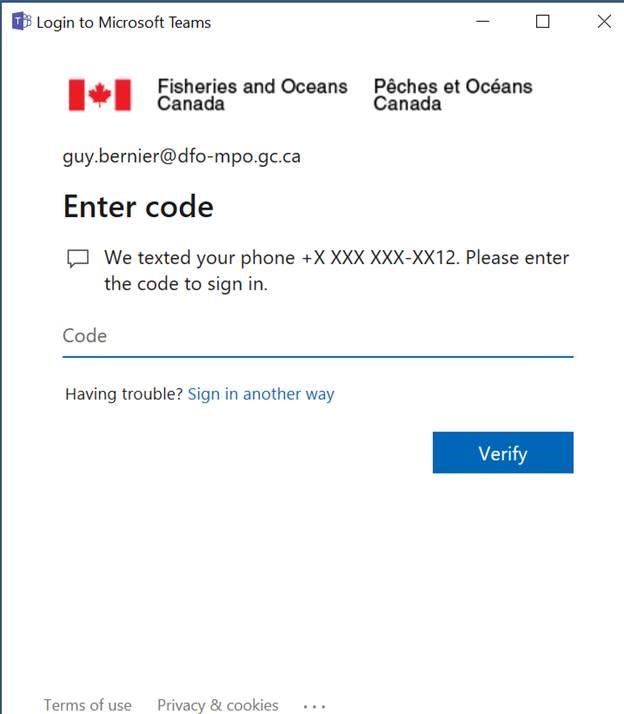 10
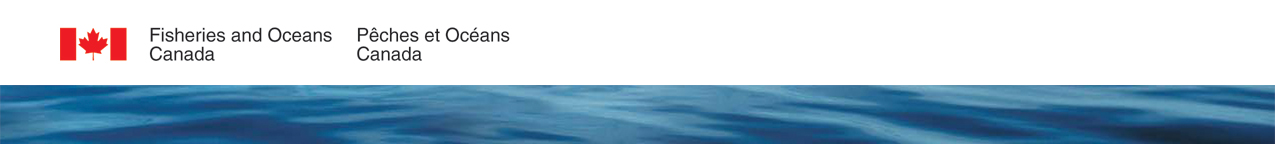 Félicitations!
Vous devrez maintenant avoir accès à Microsoft Teams.
Commencez à explorer!
Veuillez nous joindre pour le prochain module Navigation dans Teams
Pour toute question ou commentaire veuillez contacter DFO.IMTS.DWS-SEN.GIST.MPO@dfo-mpo.gc.ca
11